Common IRB Related Audit FindingsPatrick Herbison, MEd, CIPpatrick.herbison@jefferson.edu
PIs/Coordinators
Conduct Studies
Quality Improvement (QI) Conducts Study Audits
Similar to an FDA inspection
Provide CAPAs to the study team for their own QI efforts









During prep for JCRF, some findings of interest to IRB/OHR were identified
Quality Feedback Loop
JCRI
Educate
QI Group
Audit
Hanlon’s Razor
“Never attribute to malice that which is adequately explained by stupidity.”






	   Deception 			    Mistakes
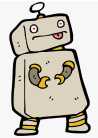 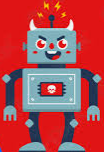 VS.
IRB Submissions
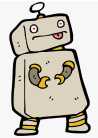 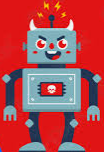 IRB submissions contain:               and  

Reasons:
Mistakes/Sloppiness
Inexperience
Multiple people working on submission
Similar info in different places
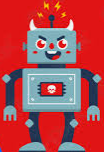 Examples of Submissions vs. Reality
Enrolling more subjects than study was approved for
Submitting a specific consent form (e.g. surrogate, assent) but using it inconsistently
Missing some procedures indicated in the protocol
Collecting more PHI than specified
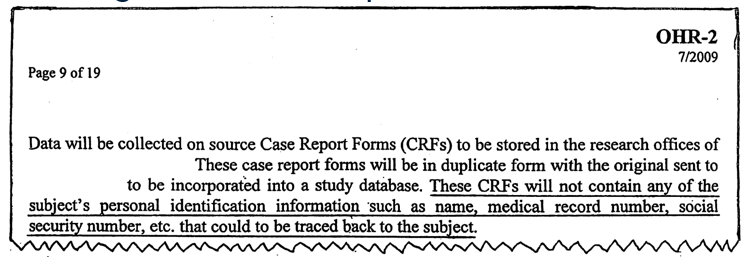 IRB Reviewer Forms
To ensure ‘pertinent regulatory determinations’ are made when reviewing studies
Review for ‘good science’ and protection of subjects 
To help standardize reviews (e.g. RQ-E1:  20 Possible elements of consent - 45 CFR 46.116) 

RQ-1:  Reviewer Questionnaire for Initial and Continuing Review
RQ-2:  Reviewer Questionnaire for Research Involving the Department of Defense
RQ-3:  Reviewer Questionnaire for Expedited Continuing Reviews
RQ-4:  Reviewer Questionnaire for Exempt Reviews
RQ-B1:  Reviewer Questionnaire for Research Involving Pregnant Women or Fetuses 
RQ-B2:  Reviewer Questionnaire for Research Involving Neonates of Uncertain Viability
RQ-B3:  Reviewer Questionnaire for Research Involving Non-Viable Neonates
RQ-B4:  Reviewer Questionnaire for Research Involving Fetal Material
RQ-C1:  Reviewer Questionnaire for Research Involving Prisoners
RQ-E1:  Reviewer Checklist for Informed Consent Procedure and Documentation

Note:  The reviewer forms are not mandated by OHR Policy
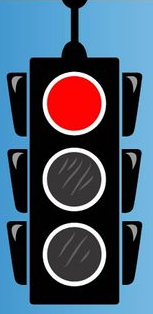 Reviewer Forms
https://www.jefferson.edu/university/human_research/members/materials.html
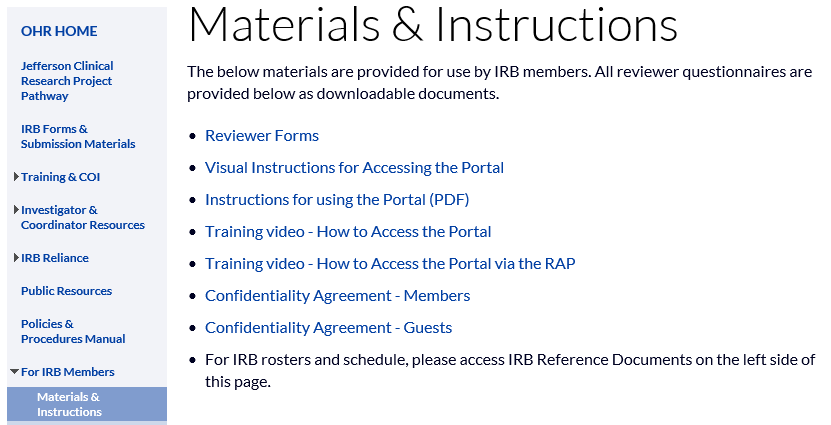 Study Expiration and Lapses
No research procedures/activities may occur after expiration of IRB approval/during a lapse in IRB approval (Except to eliminate an apparent immediate hazard to subjects - 21 CFR 312.30)









If you notice a lapse, and it’s likely the study continued, inform QI
9/14/2021
IRB
Approval Expires
LAPSE
10/1/2021
Study 
Re-Approved
9/15/2020
Study Approved
Approval Stamps on Consent Forms
The most recent, IRB approved, stamped consent form should be used for the consent process

The stamp is needed to ensure that the right version will be used
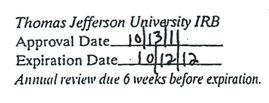 Checkboxes in the Body of the Consent Form
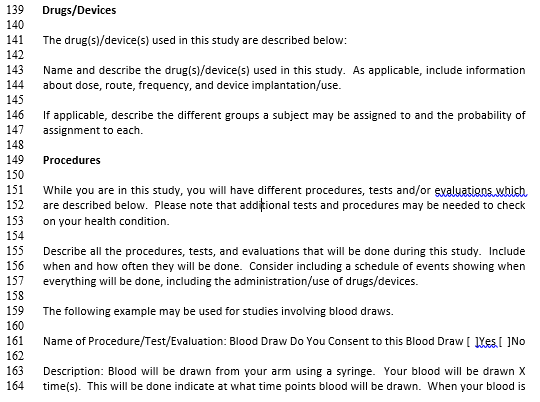 Checkboxes in the Body of the Consent Form
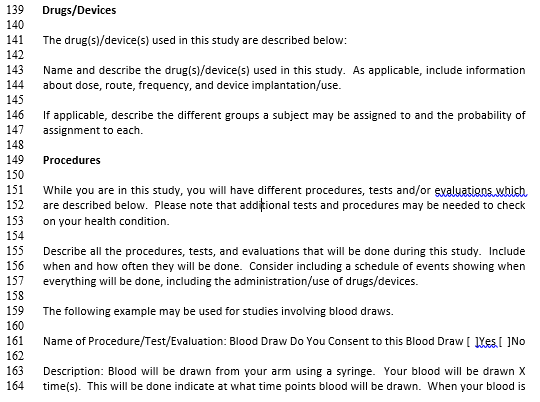 Checkboxes in the Body of the Consent Form
This never ends well
It’s forgotten and that part of the study can’t be done
The default should be participating in ALL parts of the study (by signing the consent)
If there must be an optional procedure, put it on the signature page and require initials, not a checkbox
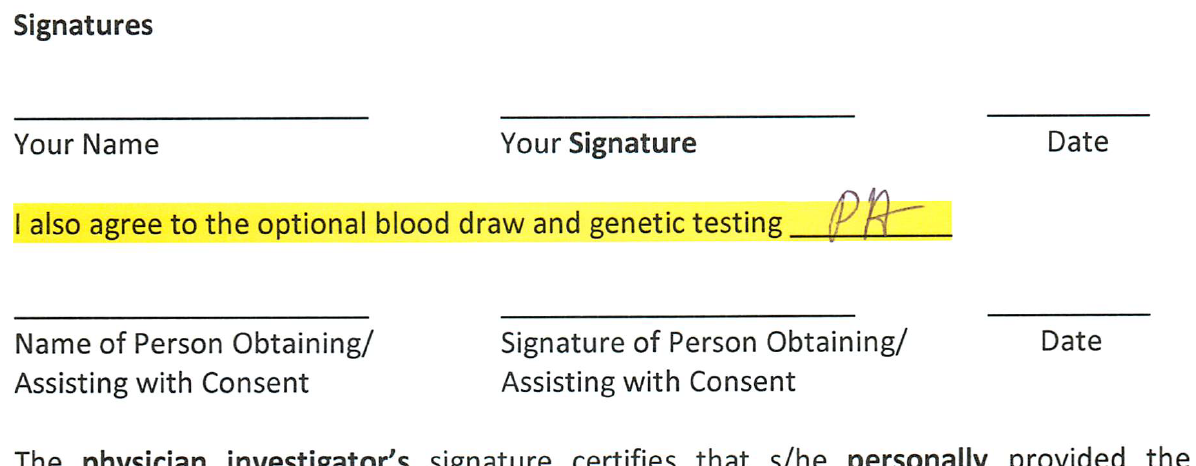 Short Form Consent Process
The other thing that never ends well.

Using the short form consent process for anything other than unanticipated, non-English speaking subjects
It is allowed by regulations, but never ends well because it is actually more complicated than regular consent

Short Form Process = 2 forms + 5 signatures including a Witness
	vs.
Regular Consent = 1 form + 3 Signatures

If short form process is submitted, ask them why, and see if an abbreviated regular consent form would work.
MCARE
Defining the Investigator’s Responsibility when Signing the Consent
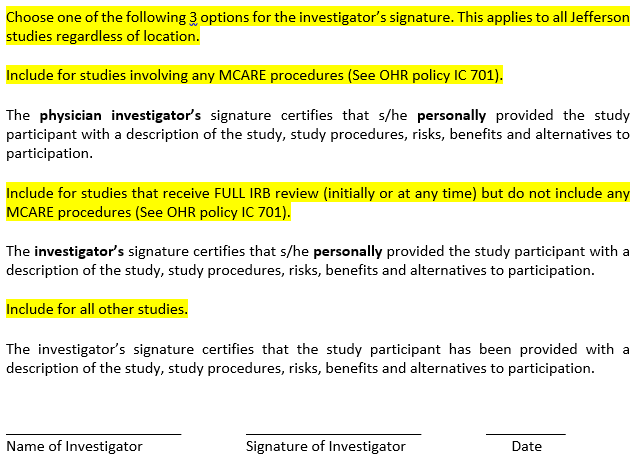 Prompt in  OHR-2
MCARE
Slideshow Announcement on MyJeffHub

MCARE, the Pennsylvania law regarding informed consent has recently changed.  It now allows for some degree of delegation of the informed consent discussion.  The Office of Human Research (OHR) is aware of this change, however, OHR policy is dependent on Hospital policy.  When the Hospital policy has been revised, OHR will revisit this issue and revise policies and forms as needed.  

Until then, the current OHR policies and forms remain in effect.
Copy of Consent Given to Subject
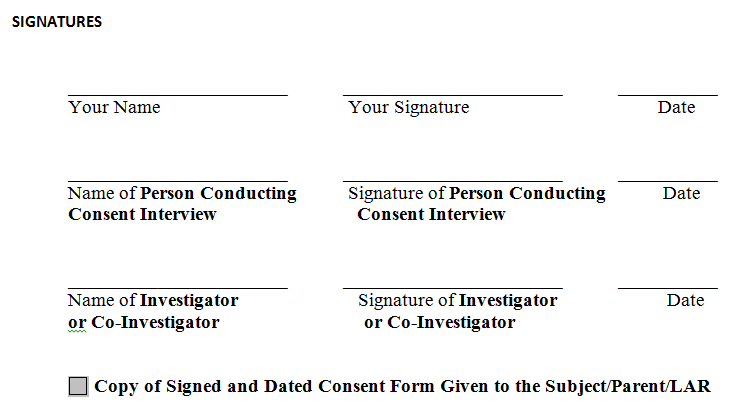 Version 1
Version 2
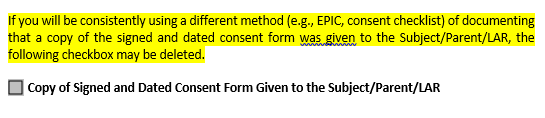 AE Reporting (OHR Policy GA 120)
An Adverse Event (AE) is any untoward medical occurrence that occurs during the reporting time period (see more below).  The occurrence does not have to be related to the study and includes abnormal laboratory findings.
AE Reporting (OHR Policy GA 120)
AEs are used to determine safety
You can’t analyze what you didn’t record
These shouldn’t be ‘pre-screened’
Note:  Protocols often specify events that will not be reported as AEs/SAEs
However, when a continuing review is submitted, if your not seeing an appropriate number of AEs submitted, this may be an indication they are not recording all AEs
The FDA uses this as a trigger for inspections
Notify QI if you see a big discrepancy
Amendments
IRB Determinations:  One and Done?
No Further Continuing Review (NFCR)
Exempt
Approved Until ‘End of Study’ (recruitment materials, questionnaires)

Even for these categories, if revisions are needed, an amendment is required
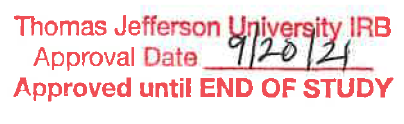 Reviewer Comments
Touched on by Kyle at last CE

Reviewer Comment:  “This is not a great study, but it’s low risk, so it can be approved.”


Reviewer Comments      


Where your comment will be seen by:
Jefferson Auditors
AAHRPP Reviewers
FDA Inspectors
Email to PI
Study File
Meeting Minutes
Review Submissions Carefully
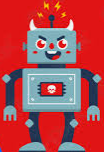 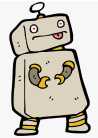 VS.
Thank you!  Questions?